BRAND LAUNCH PRESENTATION TEMPLATE
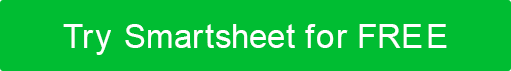 [ ORGANIZATION NAME ]
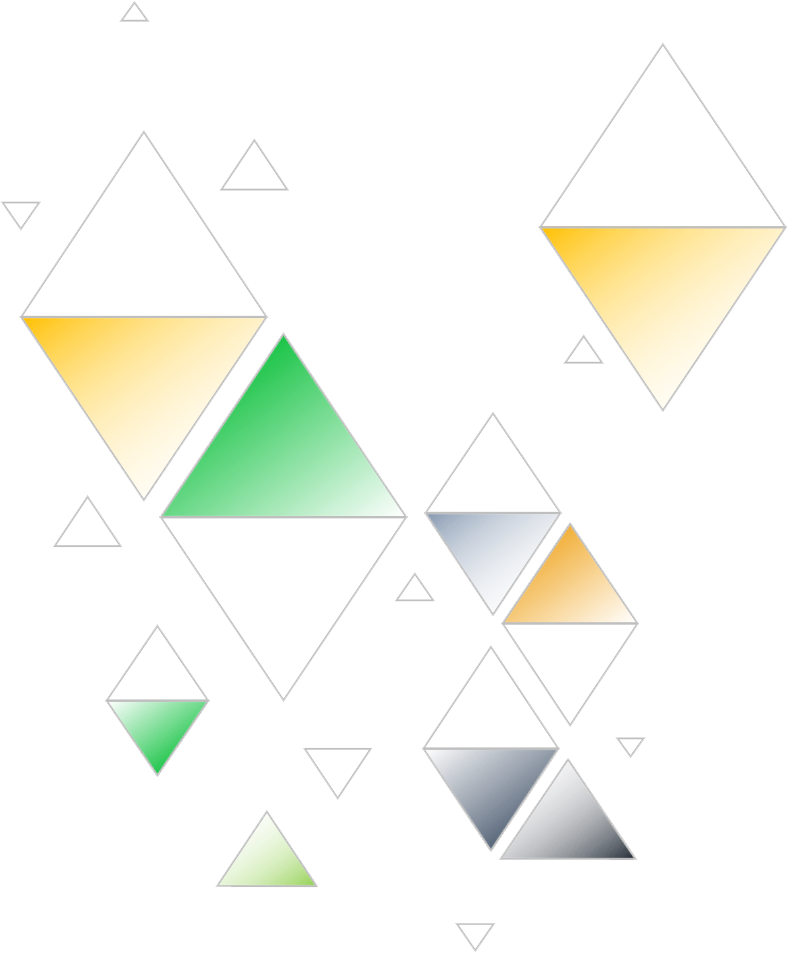 BRAND LAUNCH
CONTACT NAME
1111 Main Street
City, State 12345

000-000-0000
Email Address
BRAND LAUNCH
TABLE OF CONTENTS
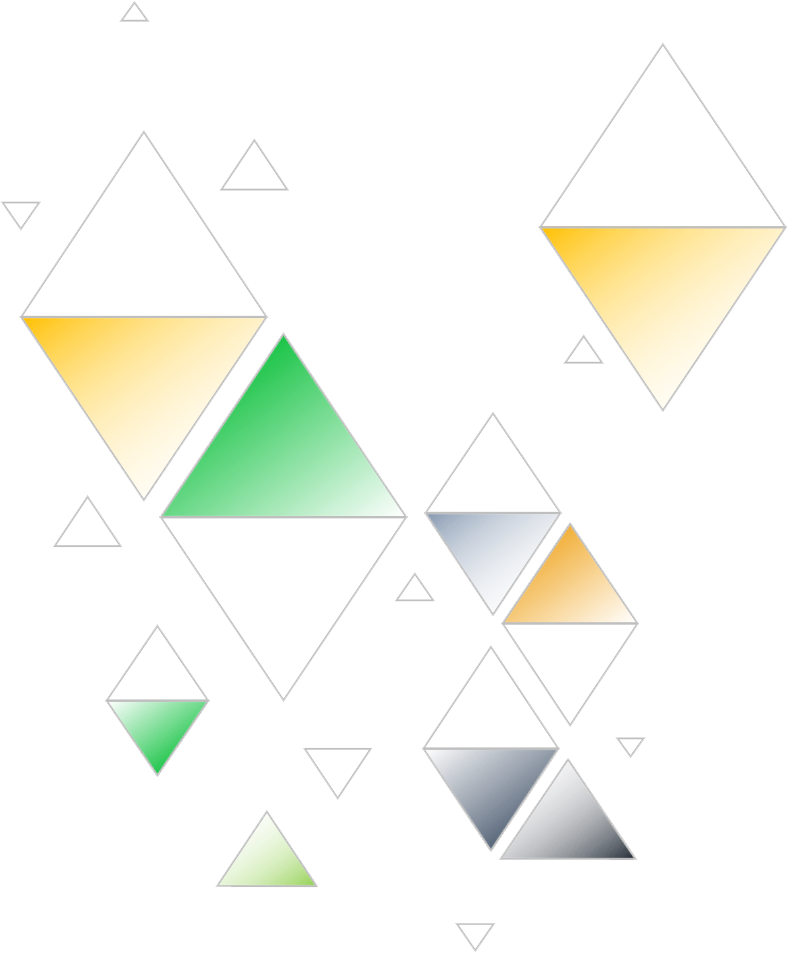 1
2
3
4
5
6
7
8
9
10
11
12
13
Brand Design Budget
Brand Identity Design Overview
Brand Identity Design Objectives
Brand Marketing Guidelines
Brand Marketing Materials 
Target Audience
Call to Action
Brand Campaign Look + Feel
Campaign Message
Competitive Analysis
Image Requirements
Schedule
Additional Info
BRAND LAUNCH  |  TABLE OF CONTENTS
PROJECT REPORT
1. BRAND DESIGN BUDGET
AMOUNT
Provide detailed Financial Projections. 
Lorem ipsum dolor sit amet, consectetur adipiscing elit, sed do eiusmod tempor incididunt ut labore et dolore magna aliqua. Ut enim ad minim veniam, quis nostrud exercitation ullamco laboris nisi ut aliquip ex ea commodo consequat.
$250,000
FUNDING SOURCES
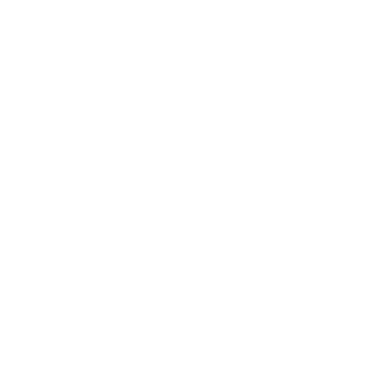 Duis aute irure dolor in reprehenderit in voluptate velit esse cillum dolore eu fugiat nulla pariatur. 
Excepteur sint occaecat cupidatat non proident, sunt in culpa qui officia deserunt mollit anim id est laborum.
Enim sit amet venenatis urna cursus. Bibendum enim facilisis gravida neque convallis a cras. Magnis dis parturient montes nascetur ridiculus mus mauris. Et netus et malesuada fames ac turpis egestas. Fermentum et sollicitudin ac orci phasellus egestas tellus rutrum. Augue lacus viverra vitae congue eu consequat ac. Varius vel pharetra vel turpis nunc.
PROJECT REPORT
BRAND DESIGN BUDGET
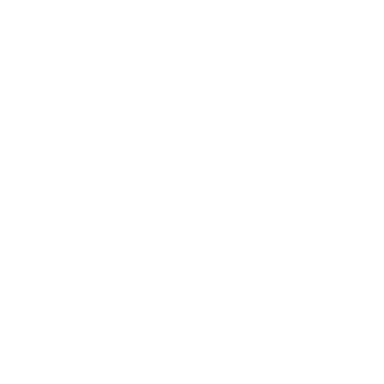 2. BRAND IDENTITY DESIGN OVERVIEW
Provide detailed Brand Summary. Lorem ipsum dolor sit amet, consectetur adipiscing elit, sed do eiusmod tempor incididunt ut labore et dolore magna aliqua. Ut enim ad minim veniam, quis nostrud exercitation ullamco laboris nisi ut aliquip ex ea commodo consequat.
RESEARCH SOURCES + FINDINGS
Duis aute irure dolor in reprehenderit in voluptate velit esse cillum dolore eu fugiat nulla pariatur. 
Excepteur sint occaecat cupidatat non proident, sunt in culpa qui officia deserunt mollit anim id est laborum.
Enim sit amet venenatis urna cursus. Bibendum enim facilisis gravida neque convallis a cras. Magnis dis parturient montes nascetur ridiculus mus mauris. Et netus et malesuada fames ac turpis egestas. Fermentum et sollicitudin ac orci phasellus egestas tellus rutrum. Augue lacus viverra vitae congue eu consequat ac. Varius vel pharetra vel turpis nunc.
Lorem ipsum dolor sit amet, consectetur adipiscing elit, sed do eiusmod tempor incididunt ut labore et dolore magna aliqua.
PROJECT REPORT
BRAND IDENTITY DESIGN OVERVIEW
3. BRAND IDENTITY DESIGN OBJECTIVES
PROJECT REPORT
BRAND IDENTITY DESIGN OBJECTIVES
4. BRAND MARKETING GUIDELINES
detailed approval process for all pieces
style guides
links to existing branding standards
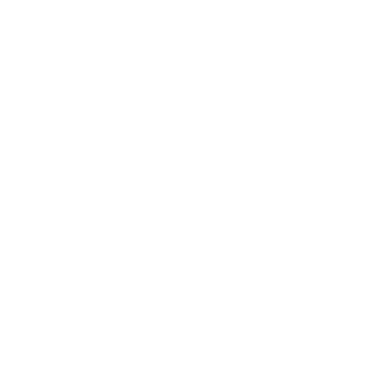 PROJECT REPORT
BRAND MARKETING GUIDELINES
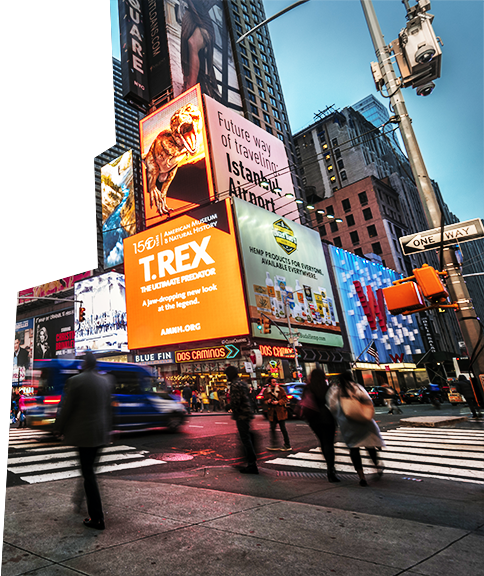 5. BRAND MARKETING MATERIALS
Describe the pieces required along with the strategic reach and the desired outcome
COPY	 
PRINT ADS	 
DISPLAY ADS	
SIGNAGE / BANNERS	
EVENT / PROMO PIECES	
WEBSITE	
SOCIAL MEDIA	
OTHER
PROJECT REPORT
BRAND MARKETING MATERIALS
COPY
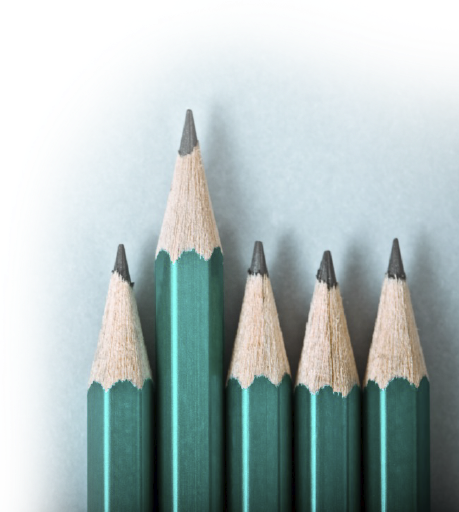 Describe the pieces required along with the strategic reach and the desired outcome.
PROJECT REPORT
COPY
PRINT ADS
Describe the pieces required along with the strategic reach and the desired outcome.
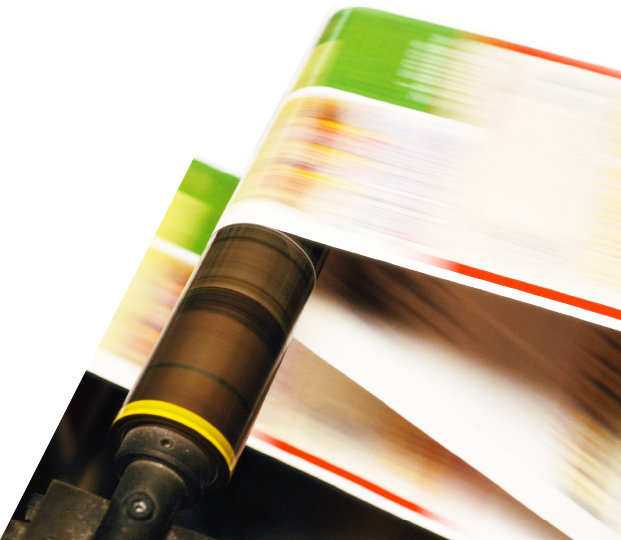 PROJECT REPORT
PRINT ADS
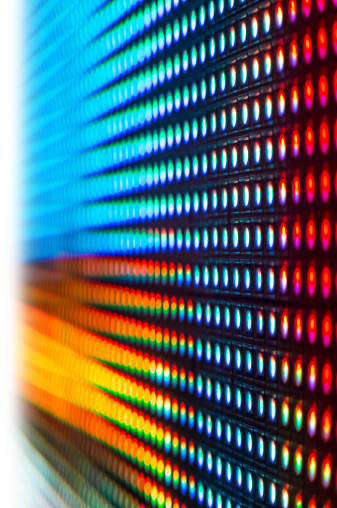 DISPLAY ADS
Describe the pieces required along with the strategic reach and the desired outcome.	
List length of time required.
PROJECT REPORT
DISPLAY ADS
SIGNAGE / BANNERS
Describe the pieces required along with the strategic reach and the desired outcome.
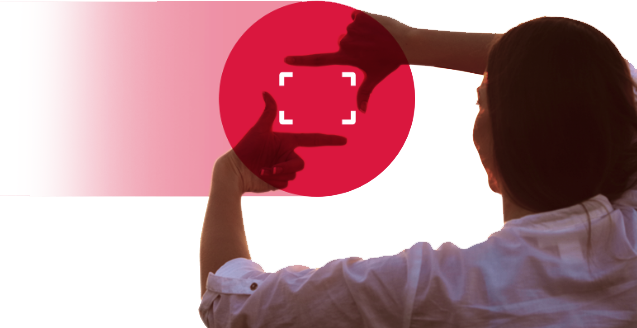 PROJECT REPORT
SIGNAGE / BANNERS
EVENT / PROMO PIECES
Describe the pieces required along with the strategic reach and the desired outcome
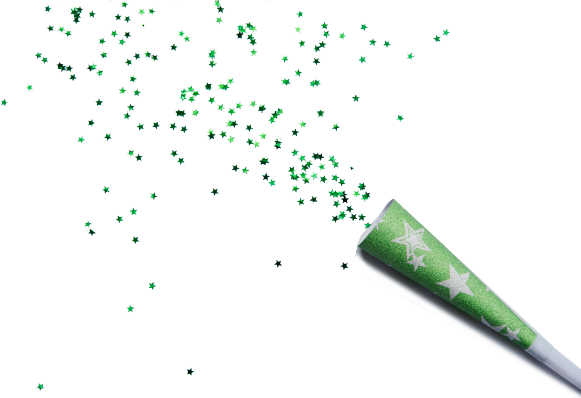 PROJECT REPORT
EVENT / PROMO PIECES
WEBSITE
Describe the pieces required along with the strategic reach and the desired outcome.
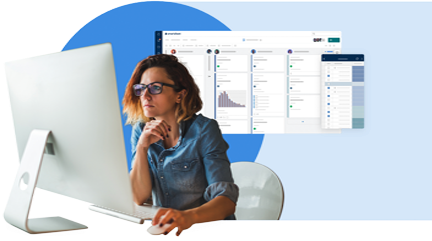 PROJECT REPORT
WEBSITE
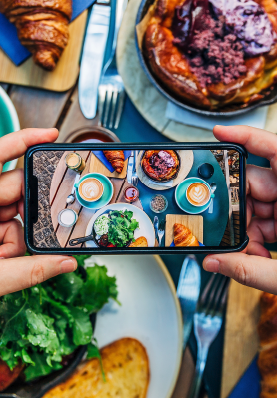 SOCIAL MEDIA
Describe the pieces required along with the strategic reach and the desired outcome.
PROJECT REPORT
SOCIAL MEDIA
OTHER MARKETING MATERIALS
Describe the pieces required along with the strategic reach and the desired outcome.
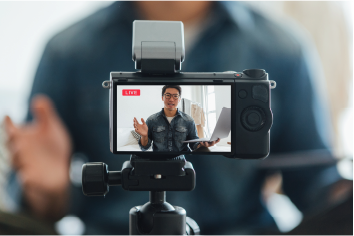 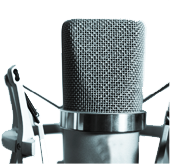 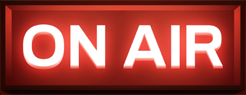 PROJECT REPORT
OTHER MARKETING MATERIALS
6. TARGET AUDIENCE
Describe desired audience: 
the who, what, when, and where of the target customer base.
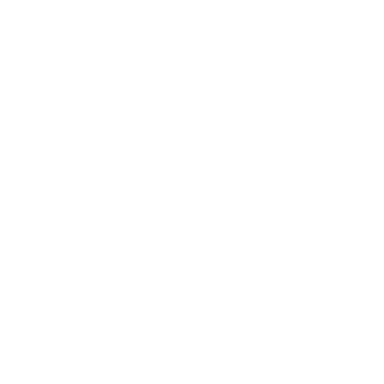 PROJECT REPORT
TARGET AUDIENCE
6. TARGET AUDIENCE  – BREAKDOWN
PROJECT REPORT
TARGET AUDIENCE  –  BREAKDOWN
7. CALL TO ACTION
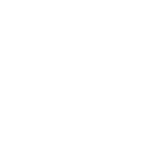 Detail the desired reaction of the target audience. Lorem ipsum dolor sit amet, consectetur adipiscing elit, sed do eiusmod tempor incididunt ut labore et dolore magna aliqua. Ut enim ad minim veniam, quis nostrud exercitation ullamco laboris nisi ut aliquip ex ea commodo consequat.
RESEARCH SOURCES + FINDINGS
Duis aute irure dolor in reprehenderit in voluptate velit esse cillum dolore eu fugiat nulla pariatur. 
Excepteur sint occaecat cupidatat non proident, sunt in culpa qui officia deserunt mollit anim id est laborum.
Enim sit amet venenatis urna cursus. Bibendum enim facilisis gravida neque convallis a cras. Magnis dis parturient montes nascetur ridiculus mus mauris. Et netus et malesuada fames ac turpis egestas. Fermentum et sollicitudin ac orci phasellus egestas tellus rutrum. Augue lacus viverra vitae congue eu consequat ac. Varius vel pharetra vel turpis nunc.
Lorem ipsum dolor sit amet, consectetur adipiscing elit, sed do eiusmod tempor incididunt ut labore et dolore magna aliqua.
PROJECT REPORT
CALL TO ACTION
8. BRAND CAMPAIGN LOOK + FEEL
Describe the desired style of the campaign.
PROJECT REPORT
BRAND CAMPAIGN LOOK + FEEL
9. CAMPAIGN MESSAGE
Define key benefits of your product.  
Describe its value, and desired target audience take away.
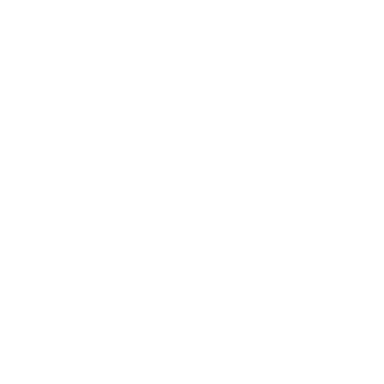 PROJECT REPORT
CAMPAIGN MESSAGE
10. COMPETITIVE ANALYSIS
Describe competitors, their campaign messages, research findings, and supporting information – list any document attachments.
PROJECT REPORT
COMPETITIVE ANALYSIS
10. COMPETITIVE ANALYSIS – BREAKDOWN
PROJECT REPORT
COMPETITIVE ANALYSIS  –  BREAKDOWN
11. IMAGE REQUIREMENTS
List needed imagery and projected sources.
PROJECT REPORT
IMAGE REQUIREMENTS
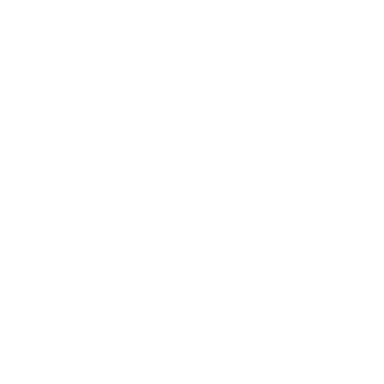 12. SCHEDULE
PROJECTED TIMELINE
00/00/00 – 00/00/00
PROJECT REPORT
SCHEDULE
13. ADDITIONAL INFO
Include any other critical information.
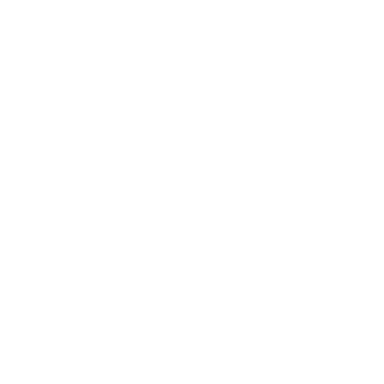 PROJECT REPORT
ADDITIONAL INFO